DONOŠENJE ODLUKA PO ŽALBAMA Najčešći predmeti žalbi - primjeri iz prakse Ureda za razmatranje žalbi BiH
Doboj, 27-28.mart 2018. godine
PRAVNA ZAŠTITA U POSTUPCIMA JAVNIH NABAVKI
Osiguranje djelotvorne pravne zaštite je uslov za efikasno funkcioniranje sistema javnih nabavki

Učinkovita pravna zaštita djeluje preventivno i utiče na suzbijanje korupcije u postupku javnih nabavki
OPĆI PRINCIPI I PRAVNA PRIRODA ŽALBENOG POSTUPKA
U postupku pravne zaštite obavezno se primjenjuju:
princip zakonitosti
princip transparentnosti
princip kontradiktornosti
princip jednakosti stranaka u postupku
princip nediskriminacije
princip aktivne i pravične konkurencije

U postupku pravne zaštite važi supsidijarna primjena Zakona o upravnom postupku-poseban upravni postupak
NADLEŽNOST ZA RJEŠAVANJE ŽALBI
Ured za razmatranje žalbi BiH (URŽ) je samostalna, nezavisna institucija čija je osnovna nadležnost rješavanje žalbi u postupcima javnih nabavki
URŽ sa sjedištem u Sarajevu nadležan za rješavanje žalbi u postupcima čija je vrijednost iznad 800.000,00 KM i za sve nabavke ugovornih urgana na nivou BiH i Brčko Distrikta
filijale u Mostaru i Banja Luci nadležne su za rješavanje žalbi u postupcima čija je vrijednost do 800.000,00 KM i čija je mjesna nadležnost određena prema entitetskom sjedištu ugovornog organa
ŽALBA
jedini redovan pravni lijek 
dopuštena u svim vrstama postupaka propisanim Zakonom o javnim nabavkama, nezavisno od vrijednosti nabavke, osim u postupku direktnog sporazuma 
dopuštena u svim fazama postupka 
izjavljuje se Uredu za razmatranje žalbi BiH  putem ugovornog organa 
suspenzivno dejstvo
PRAVO NA IZJAVLJIVANJE ŽALBE
Aktivna legitimacija
Žalbu može podnijeti svaki privredni subjekt koji ima ili je imao interes za dodjelu ugovora o javnoj nabavci i koji učini vjerovatnim da je u konkretnom postupku javne nabavke bila ili je mogla biti prouzrokovana šteta zbog postupanja ugovornog organa, a koje se u žalbi navodi kao povreda Zakona i podzakonskih akata od strane ugovornog organa.  

Pitanje: Da li ponuđač koji je predao ponudu u postupku uvijek ima aktivnu legitimaciju
STRANKE U POSTUPKU
žalitelj
ugovorni organ
odabrani ponuđač 
drugi privredni subjekti koji imaju interes u predmetnom postupku javne nabavke
ROKOVI ZA IZJAVLJIVANJE ŽALBE
sedam dana prije isteka roka za podnošenje zahtjeva za učešće ili ponuda u odnosu na podatke iz obavještenja
u roku od 10 dana od dana preuzimanja tenderske dokumentacije
u roku od 10 dana od dana prijema zapisnika o otvaranju ponuda, u odnosu na radnje, postupanje, nečinjenje ili propuštanja u postupku otvaranja ponuda
u roku od 10 dana od dana prijema odluke kojom se odlučuje o pojedinačnom pravu iz javne nabavke u odnosu na postupak pregleda i ocjene sposobnosti, te postupak pregleda, ocjene i izbora najpovoljnijeg ponuđača 
u roku od 10 dana po isteku roka za donošenje odluke o pojedinačnim pravima iz javne nabavke
ROKOVI ZA IZJAVLJIVANJE ŽALBE
U slučaju kada je ugovor zaključen bez provedenog postupka javne nabavke u suprotnosti sa ZJN, žalba se izjavljuje u subjektivnom roku od 30 dana, odnosno u objektivnom roku od godinu dana 
U slučaju pregovaračkog postupka bez objave obavještenja i postupka dodjele ugovora o nabavci usluga iz Aneksa II Dio B., žalba se izjavljuje 
	-10 dana od dana objavljivanja dobrovoljnog ex ante obavještenja 	o transparentnosti, ako je objavljeno
-30 dana od dana objavljivanja obavještenja o dodjeli ugovora ako dobrovoljno ex ante  obavještenje o transparentnosti nije objavljeno.
U postupku konkurentskog zahtjeva za dostavu ponuda žalba se izjavljuje u roku od pet dana od prijema odluke o izboru najpovoljnijeg ponuđača.
ROKOVI ZA IZJAVLJIVANJE ŽALBE
žalitelj koji propusti izjaviti žalbu u roku u određenoj fazi postupka, gubi pravo žaliti se po tom osnovu u kasnijoj fazi postupka. 

Primjer: Žalbom na odluku o izboru najpovoljnijeg ponuđača nije dopušteno osporavati tendersku dokumentaciju
DOKAZIVANJE
U postupku pravne zaštite:
Ugovorni organ je dužan dokazati postojanje činjenica na osnovu kojih je donio odluku, preduzeo radnju ili propuštanje, te proveo postupak koji je predmet postupka po žalbi.
Žalitelj je dužan dokazati ili bar učiniti vjerovatnim postojanje činjenica koje se tiču:
	-pravnog interesa na podnošenje žalbe
	-povredu postupka 
	-povredu materijalnog prava
POSTUPAK UGOVORNOG ORGANA PO ŽALBI
Ugovorni organ razmatrajući žalbu može:
Zaključkom odbaciti ukoliko utvrdi da je neblagovremena, nedopuštena ili izjavljena od neovlaštenog lica. Protiv ovog zaključka dozvoljena je žalba URŽ-u 
Rješenjem djelimično ili u cijelosti usvojiti žalbu. Protiv ovog rješenja dopuštena je žalba URŽ-u
Utvrditi da je žalba neosnovana i proslijediti je sa svojim izjašnjenjem i dokumentacijom URŽ-u.
PRAVNA ZAŠTITA PRED URŽ-om
o vođenju postupka po žalbi URŽ obavještava odabranog ponuđača po službenoj dužnosti i dostavlja mu primjerak žalbe sa izjašnjenjem ugovornog organa
URŽ svakoj stranci u postupku dostavlja podneske koje zaprimi u predmetu
NAKNADA ZA POKRETANJE ŽALBENOG POSTUPKA
Žalitelj je dužan platiti određenu naknadu za pokretanje žalbenog postupka pred URŽ-om, čiji iznos varira u zavisnosti od procijenjene vrijednosti nabavke 
URŽ je dužan prije razmatranja žalbe utvrditit da li je žalitelj uplatio propisanu naknadu
OVLAŠTENJA URŽ-a
URŽ u postupku pravne zaštite postupa u granicama zahtjeva iz žalbe, a po službenoj dužnosti pazi na apsolutno bitne povrede postupka, koje dovode do poništenja postupka djelimično ili u cijelosti ako su ispunjeni uslovi i to: 
neusklađenost tenderske dokumentacije s Zakonom ili podzakonskim aktima, koja je dovela do nemogućnosti utvrđivanja osnovanosti žalbenih navoda ili koja je dovela do narušavanja osnovnih principa ovog zakona, odnosno nezakonite dodjele ugovora; 
provođenje postupka javne nabavke bez donošenja odluke o početku postupka javne nabavke, sa sadržajem određenim članom 18. Zakona; 
objave obavještenja o postupku javne nabavke koje nisu u skladu sa Zakonom ili podzakonskim aktima i tenderskom dokumentacijom; 
povrede postupka prilikom otvaranja ponuda, odnosno propuštanje roka za ocjenu zahtjeva za učešće.
ODLUČIVANJE PO ŽALBI
Povodom izjavljene žalbe URŽ može:
obustaviti postupak zbog odustanka žalitelja od žalbe 
odbaciti žalbu zbog nenadležnosti, nedopuštenosti, neurednosti, neblagovremenosti i zbog toga što je izjavljena od lica koje nema aktivnu legitimaciju 
odbiti žalbu zbog neosnovanosti
poništiti odluku, postupak ili radnju u dijelu u kojem je povrijeđen zakon ili podzakonski akt
odlučiti o zahtjevu ugovornog organa za nastavak postupka
poništiti ugovor o javnoj nabavci ili okvirni sporazum
PONIŠTENJE UGOVORA ILI OKVIRNOG SPORAZUMA
URŽ poništava zaključeni ugovor o javnoj nabavci ili okvirni sporazum ako je ugovorni organ: 
primijenio pregovarački postupak bez objave obavještenja ili je proveo postupak dodjele ugovora o nabavci usluga iz Aneksa II. Dio B u suprotnosti s odredbama Zakona;
propustio objaviti obavještenje o nabavci na portalu javnih nabavki ako se to zahtijeva Zakonom; 
zaključio ugovor ili okvirni sporazum u suprotnosti s članom 98. Zakona ako to sprečava URŽ da razmotri žalbu prije zaključenja ugovora ili okvirnog sporazuma; 
zaključio ugovor ili okvirni sporazum bez primjene postupka javne nabavke, osim u slučajevima kada to zakon dopušta.
POSEBNA OVLAŠTENJA URŽ-A
Izricanje novčane kazne 
Rješavanje zahtjeva za naknadu troškova sastava ponude i učešća u postupku
ODLUKE URŽ-a
Rješenje
Zaključak
Konačni i izvršni 
Rok za rješavanje žalbe 15 odnosno 30 dana od zaprimanja žalbe
Mogućnost produženja roka za dodatnih 30 dana u izuzetno složenim predmetima
Protiv odluka URŽ-a nije dopuštena žalba
Mogućnost pokretanja upravnog spora
ODLUČIVANJE URŽ-a
Odlučivanje u vijećima sastavljenim od predsjednika i dva člana 
U složenim slučajevima i kod međunarodnih razreda, te kada se donosi novi stav odlučuje se na plenarnoj sjednici svih članova
SUKOB INTERESA
Član URŽ-a ili druga osoba koja je uključena u postupanje u određenom predmetu ne može donositi odluku u tom predmetu ako je:
s ponuđačem ili ugovornim organom, pravnim predstavnikom ili licem koje su ovlastili ponuđač, ugovorni organ ili njihovi pravni predstavnici, članovi uprave ili odgovorni predstavnici: u poslovnoj vezi, u direktnoj ili indirektnoj (uključujući rodbinsku vezu zaključno sa četvrtim stepenom) rodbinskoj vezi, u bračnoj (čak i ako je došlo do razvoda braka) ili vanbračnoj zajednici ili u tazbinskoj vezi zaključno s trećim stepenom
bio u radnom odnosu kod ponuđača ili ugovornog organa, a od prestanka radnog odnosa nisu protekle dvije godine
STATISTIČKI PODACI ZA 2017. GODINU
URŽ je zaprimio ukupno 2901 žalbu
Riješio 2665 žalbi
PODACI O RIJEŠENIM ŽALBAMA U 2017.
OMJER USVOJENIH I ODBIJENIH ŽALBI
ŽALBE PREMA VRSTI OŽALBENOG AKTA
Odluka o izboru najpovoljnijeg ponuđača  (preko 50%) 
Tenderska dokumentacija
Odluka o poništenju/otkazivanju postupka
Rješenje UO o djelimičnom usvajanju žalbe
Zaključak UO o odbacivanju žalbe 
Obavještenje o nabavci
Zapisnik sa otvaranja ponuda 
Obavještenje o dodjeli ugovora
Zapisnik o pregledu i ocjeni inicijalnih ponuda
ŽALBE PREMA VRSTI POSTUPKA
1. Otvoreni (preko 50%)
2. Konkurentski zahtjev za dodjelu ugovora
3. Anex II Dio B
4. Pregovarački bez objave obavještenja
5. Konkurs za izradu idejnog rješenja
Ostali podaci
URŽ je u 2017 godini protiv stranaka u postupku podnio:
2 krivične prijave
3 zahtjeva za pokretanje prekršajnog postupka
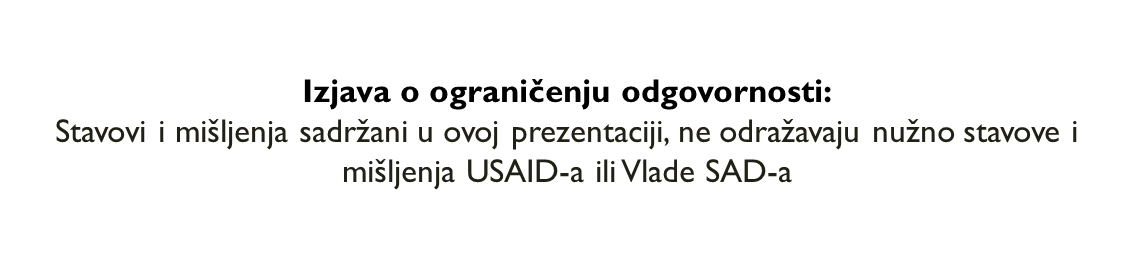